Мониторинг конкурсов на проведение обязательного аудита
Герасимова Анастасия Рафиковна
Ведущий методолог ООО «ФинЭкспертиза»
Член Комитета по вопросам обязательного аудита СРО НП АПР
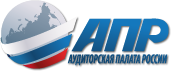 Сравнение результатов конкурсов на проведение обязательного аудита бухгалтерской (финансовой) отчетности организации, проведенных в соответствии с
Федеральным законом от 21.07.2005 N 94-ФЗ "О размещении заказов на поставки товаров, выполнение работ, оказание услуг для государственных и муниципальных нужд"
Федеральным законом от 05.04.2013 N 44-ФЗ "О контрактной системе в сфере закупок товаров, работ, услуг для обеспечения государственных и муниципальных нужд"
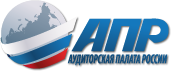 Часть 4 статьи 5 Федерального закона № 307-ФЗ от 30 декабря 2008 года «Об аудиторской деятельности» (в ред. Федерального закона от 28.12.2013 № 396-ФЗ)
Договор на проведение обязательного аудита бухгалтерской (финансовой) отчетности организации, в уставном (складочном) капитале которой доля государственной собственности составляет не менее 25 процентов, а также на проведение аудита бухгалтерской (финансовой) отчетности государственной корпорации, государственной компании, государственного унитарного предприятия или муниципального унитарного предприятия заключается с аудиторской организацией или индивидуальным аудитором, определенными путем проведения не реже чем один раз в пять лет открытого конкурса в порядке, установленном законодательством Российской Федерации о контрактной системе в сфере закупок, товаров, работ, услуг для обеспечения государственных и муниципальных нужд, при этом установление требования к обеспечению заявок на участие в конкурсе не является обязательным.
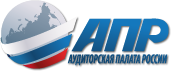 Часть 4 статьи 5 Федерального закона № 307-ФЗ от 30 декабря 2008 года «Об аудиторской деятельности» (в ред. Федерального закона от 01.07.2010  № 136-ФЗ)
Договор на проведение обязательного аудита бухгалтерской (финансовой) отчетности организации, в уставном (складочном) капитале которой доля государственной собственности составляет не менее 25 процентов, а также на проведение аудита бухгалтерской (финансовой) отчетности государственной корпорации, государственной компании, государственного унитарного предприятия или муниципального унитарного предприятия заключается по итогам размещения заказа путем проведения торгов в форме открытого конкурса в порядке, предусмотренном Федеральным законом от 21 июля 2005 года № 94-ФЗ «О размещении заказов на поставки товаров, выполнение работ, оказание услуг для государственных и муниципальных нужд».
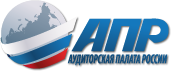 Для мониторинга использованы данные по 67 компаниям – заказчикам аудита.

Представлены регионы:

Москва			5
Санкт-Петербург		2
Сибирский регион	13
Поволжский регион	19
Южный регион		28
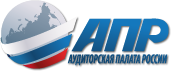 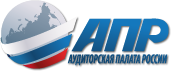 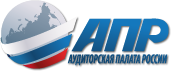 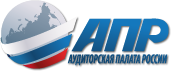 Процент снижения цены контракта от начальной максимальной цены
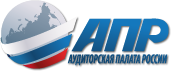 СПАСИБО ЗА ВНИМАНИЕ!
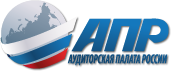